Система учета энерго ресурсов
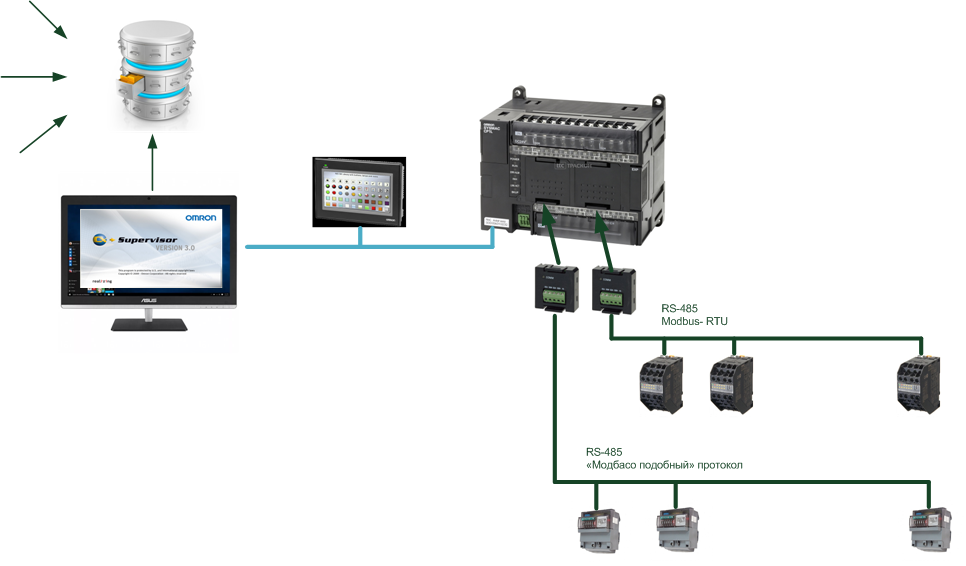 Программируемый логический контроллер CP1L-
Коммуникационный шлюз
SCADA CX-Supervisor
Интерфейс оператора для контролирования процессов 
Сбор данных и мониторинг 
Управление информацией 
Диспетчерское управление 
Непрерывный контроль процесса 
Мониторинг средств сигнализации и ведение отчетов 
Сохранение данных 
Регистрация ошибок 
Многоязычный интерфейс пользователя 
Редактор отчетов 
Возможность подключения баз данных 
Подключение к OPC-серверам